The authN and authR infrastructure of perfSONAR MDM
Ann Arbor, MI, September 2008
Outline
What is MDM perfSONAR?

Which problem has been solved?

The AAI of perfSONAR

Conclusion and future work
What is MDM perfSONAR?
perfSONAR (Performance focused Service Oriented Network Monitoring Architecture) system

Is a joint effort of EU-funded IST project GN2-JRA1, Internet2, ESnet and RNP

Open source development also for other interested networks

Name reflects the choice of Service Oriented Architecture

The solution is deployed and further elaborated in
European Research Backbone GÉANT
Connected European National Research and Education Networks
Internet2’ s Abilene network
ESnet (Energy Sciences network in US)
RNP (Brazilian NREN)
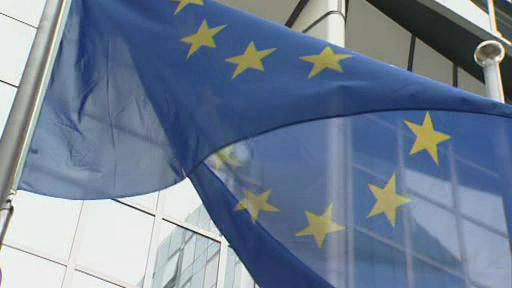 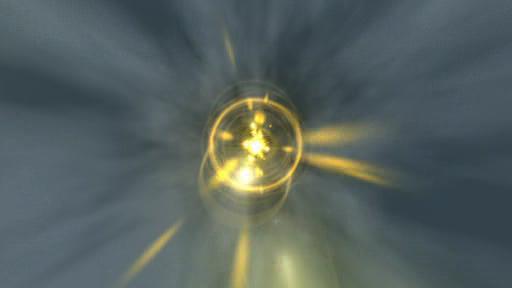 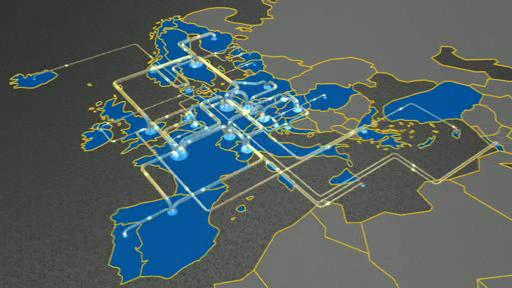 Connect. Communicate. Collaborate
What is MDM perfSONAR?Partners
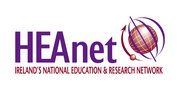 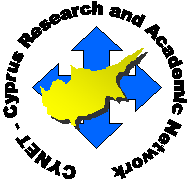 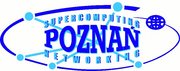 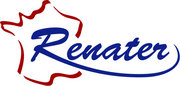 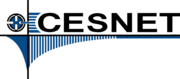 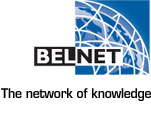 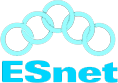 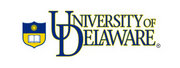 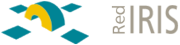 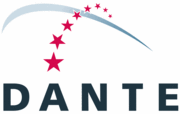 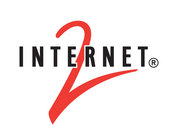 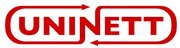 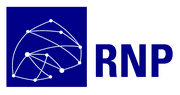 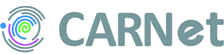 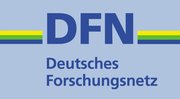 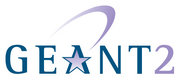 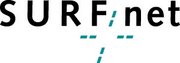 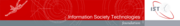 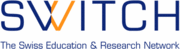 What is MDM perfSONAR?Overview
The project is divided in two parts

The web services architecture

Java & Perl

Protocols

Based on the Open Grid Forum Network Measurement Working Group Schemas

It provides

Performance measurements in a multi-domain environment

Cross-domain monitoring capability
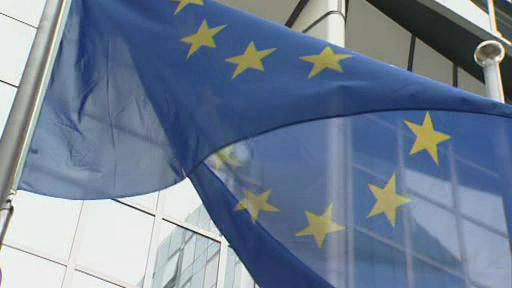 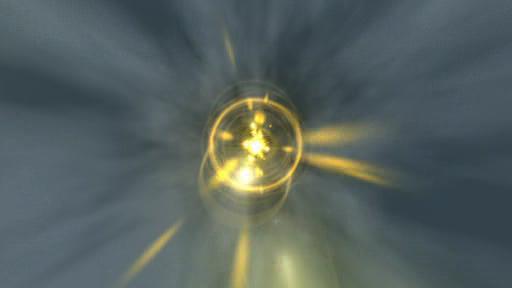 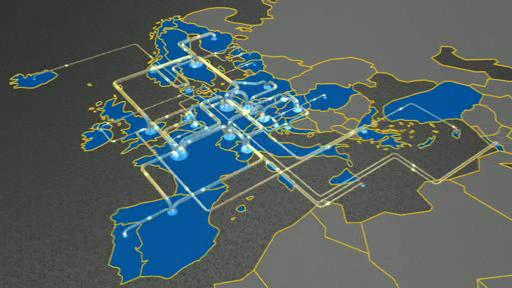 Connect. Communicate. Collaborate
What is MDM perfSONAR?Framework
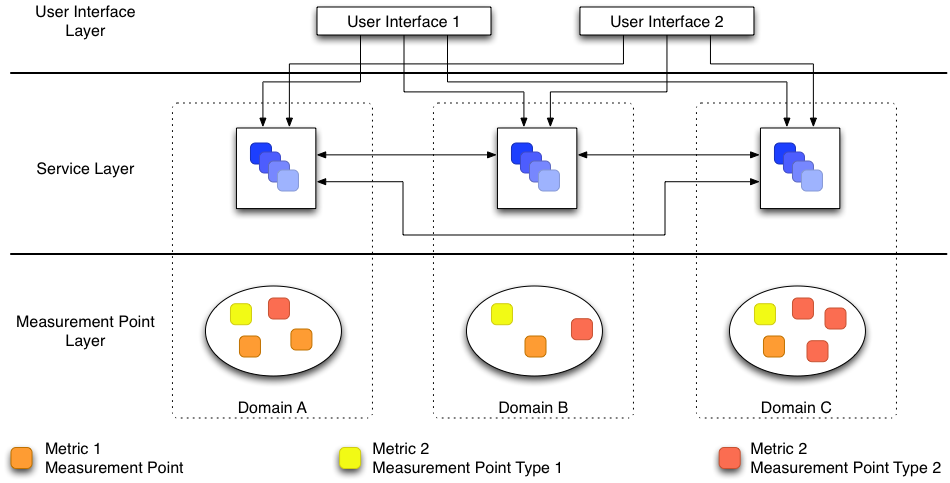 What is MDM perfSONAR?Services in perfSONAR MDM 3.0
Available services in perfSONAR MDM 3.0

Lookup Service

Authentication Service

Measurement Archive Service
RRD and SQL versions

Measurement Point
SSH/Telnet
BWCTL
Command Line
TC
What is MDM perfSONAR?Services in perfSONAR MDM 3.0
Web admin interface!
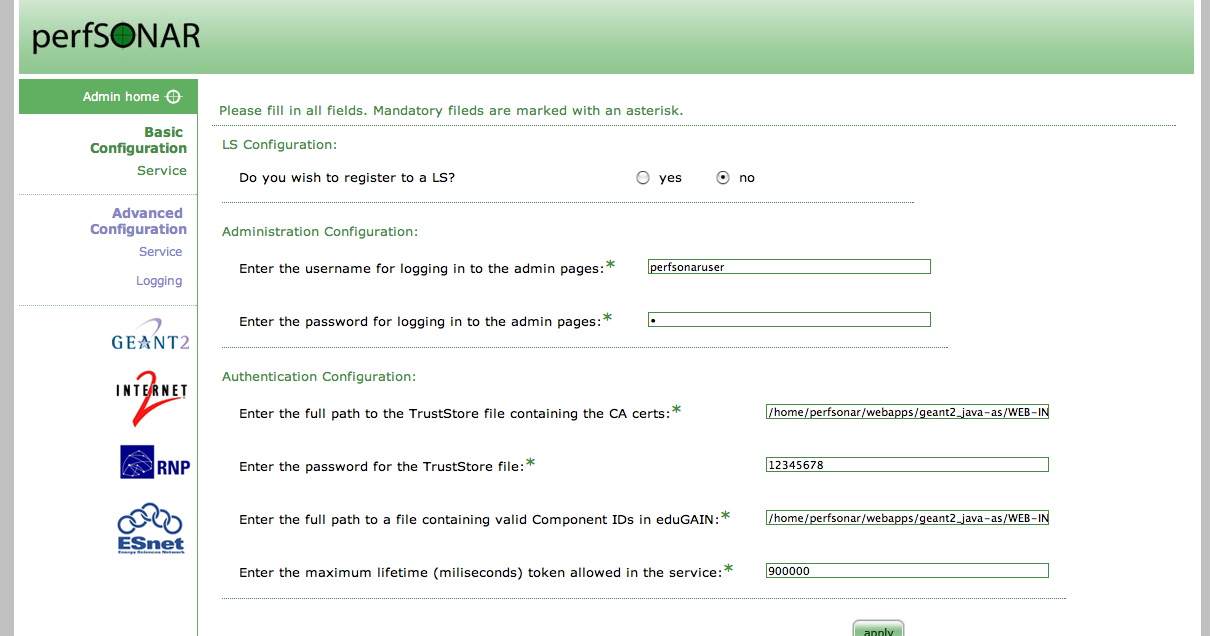 What is MDM perfSONAR?Services in perfSONAR MDM 3.0
Easy distribution

WAR files

RPM & DEB packages

Also for Tomcat and eXist DB
Outline
What is MDM perfSONAR?

Which problem has been solved?

The AAI of perfSONAR

Conclusion and future work
Which problem has been solved?
User groups using perfSONAR

NOC (Network Operations Center) / PERT (Performance Emergency Response Team) staff

Project members (e.g. EGEE project)

End users

Administrative/non-technical staff

Users accessing perfSONAR services in a multi-domain environment
Which problem has been solved?
PerfSONAR services have to be protected

Accepting messages only from allowed users/user groups

Providing them only the data they need to get

The scenario we had found…

Different languages for web services

Different languages for visualization tools

Different AAIs in each domain

Not only the common web-based single sign-on solution
Outline
What is MDM perfSONAR?

Which problem has been solved?

The AAI of perfSONAR

Conclusion and future work
The AAI of perfSONAR MDM
The Authentication and authorization Service (AS)
Developed as another perfSONAR service

It is used by other services for

Checking whether the user is authenticated

Checking whether the user is allowed to do an action in a service

Checking user’s attributes


http://wiki.perfsonar.net/jra1-wiki/index.php/Authentication_Service_resources
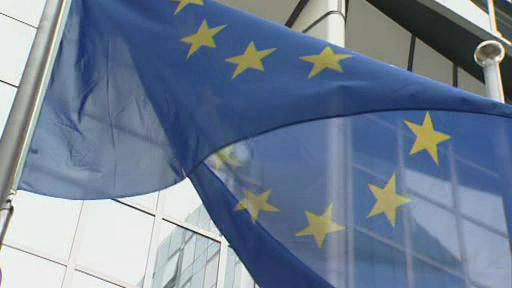 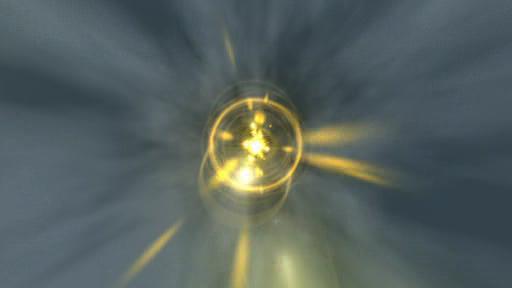 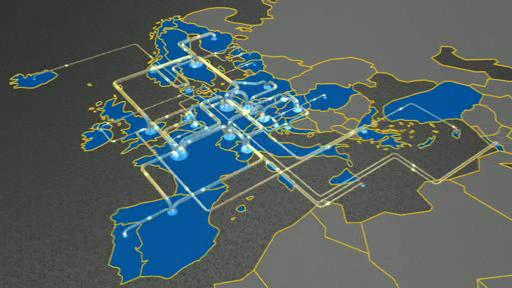 Connect. Communicate. Collaborate
The AAI of perfSONAR MDM
The AAI of perfSONAR MDM
What does eduGAIN offer perfSONAR?
An unified framework of digital identity
URN registry service
PKI service
Neutral area of identity providers and messages
Shibboleth, PAPI, FEIDE, A-Select, …
MetaData Service
GÉANT Identity Provider (GIdP) for “homeless”
Java-based libraries for interacting with eduGAIN components
Support for our problems! :-)
What does NOT eduGAIN offer perfSONAR?
An Authentication and Authorization Service
The AAI of perfSONAR MDM: profiles
Transmission of credentials
Clients send security tokens representing themselves
Web Service Security (WS-SEC) standard
Different clients - different profiles
Automated Client (AC) profile: without human interaction Scripts
Client in a Web containEr (WE) profile: web-based applications
User behind a Client (UbC) profile: non web-based applications
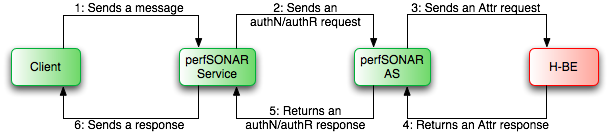 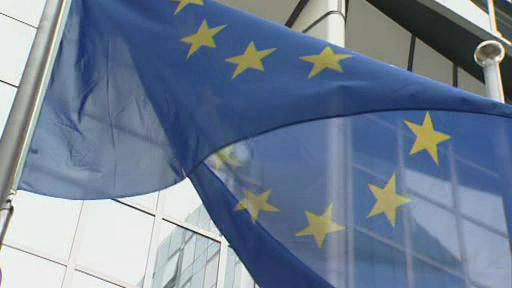 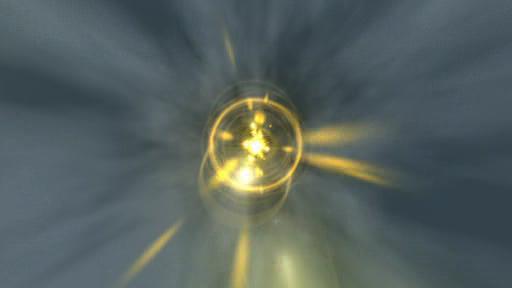 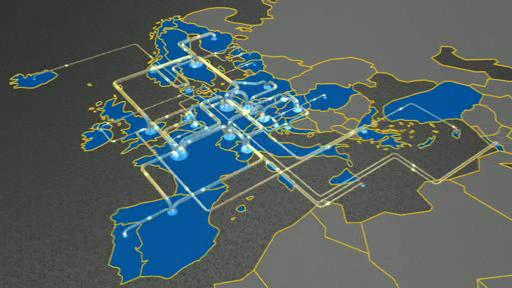 Connect. Communicate. Collaborate
The AAI of perfSONAR MDM: AC profile
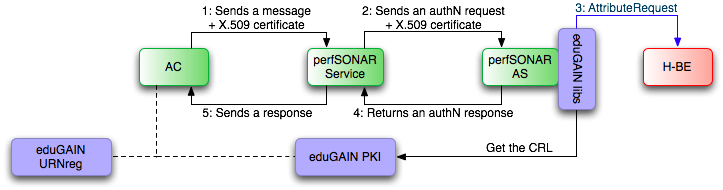 Unique and non-transferable ID for each client
URN obtained from eduGAIN registry service
Private and public key valid in the eduGAIN trust model
Subject Alternative Name of the cert contains the URN
Obtained from eduGAIN PKI
Security Token is based on the X.509 certificate
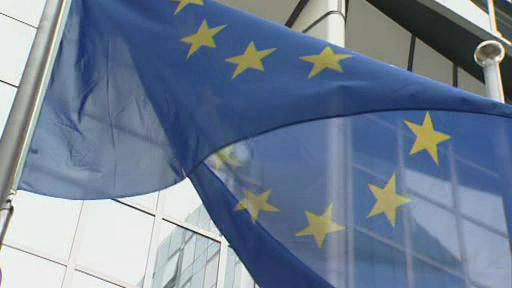 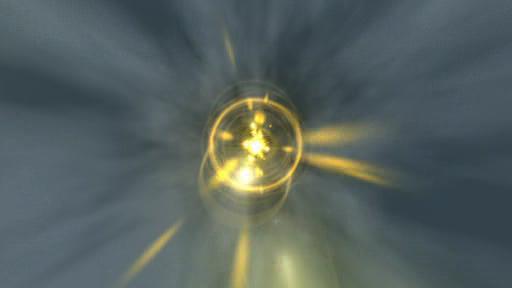 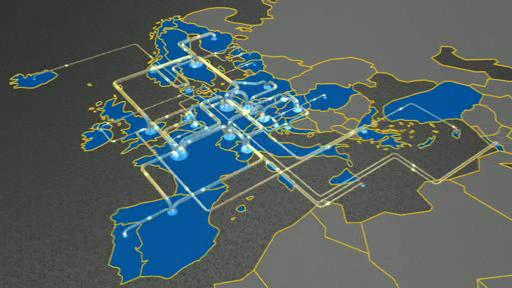 Connect. Communicate. Collaborate
The AAI of perfSONAR MDM: AC profile
Authentication data included in the SOAP header
Certificate of the client sent following the X.509 profile of WS-SEC
Generation of the ws-sec element is a proof of the authenticity of the client
Certificate contains the component ID
It is used for the Subject in the Attribute Request
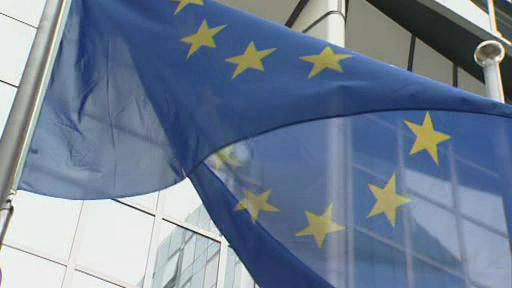 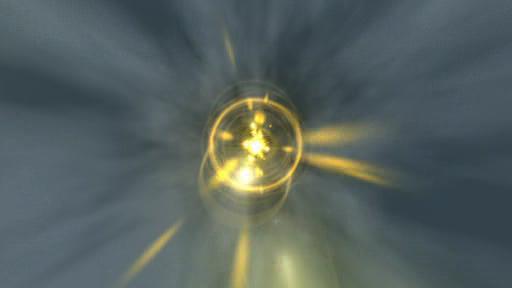 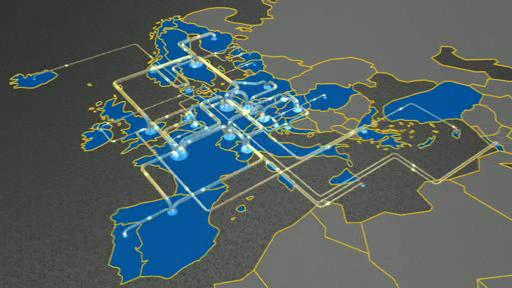 Connect. Communicate. Collaborate
The AAI of perfSONAR MDM: UbC profile
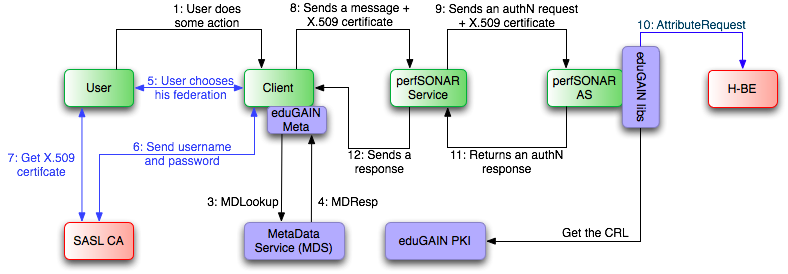 A similar case than AC
An online CA for getting the certficate
SASL CA
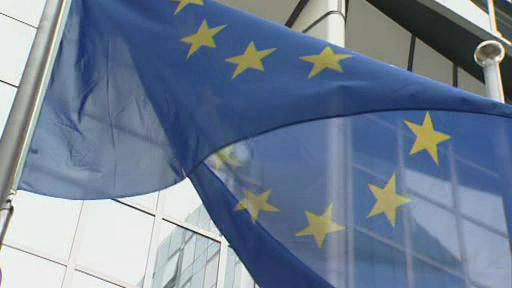 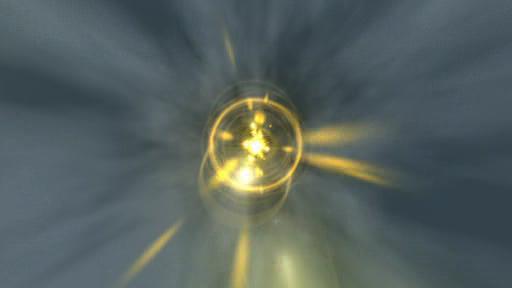 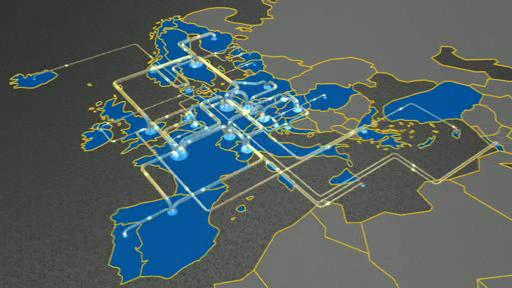 Connect. Communicate. Collaborate
The AAI of perfSONAR MDM: WE profile
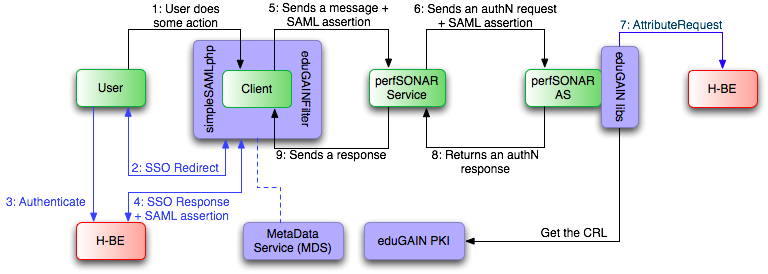 Uses the eduGAIN webSSO profile
SAML assertions contain user’s credentials
Clients must have a pair of keys valid in the eduGAIN trust model
Security Token is based on SAML assertions
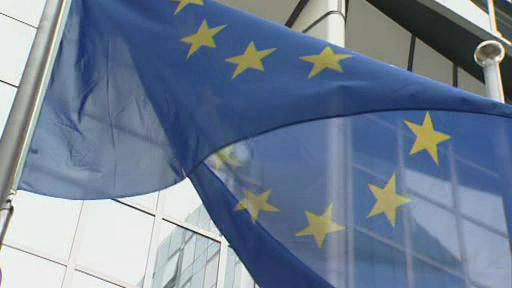 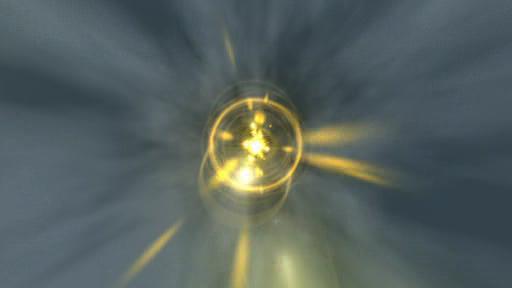 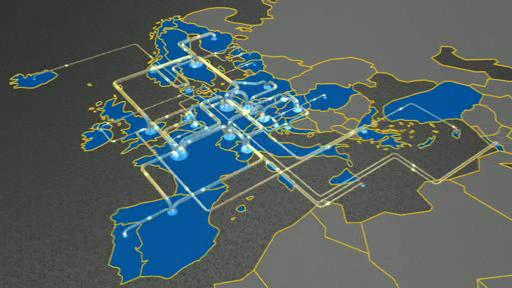 Connect. Communicate. Collaborate
The AAI of perfSONAR MDM: WE profile
Constraints of the relayed-trust SAML assertion
It must be bound to the client by the H-BE
User’s credentials legally obtained
It must be bound to the resource by the client
Malicious resource cannot re-use it
This SAML assertion contains
AudienceRestrictionCondition element with the component ID of the resource
Authentication statement
ConfirmationMethod element containing the value relayed-trust
SubjectConfirmationData has the SAML assertion got from the H-BE
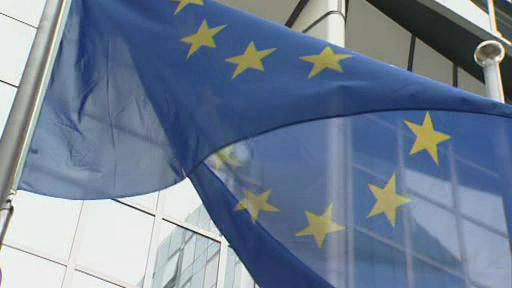 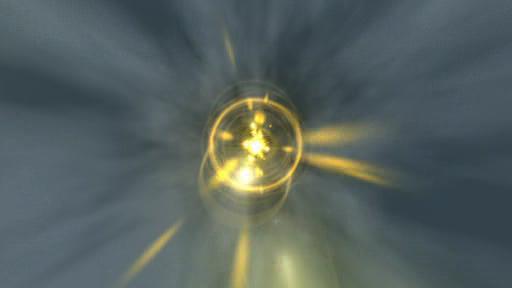 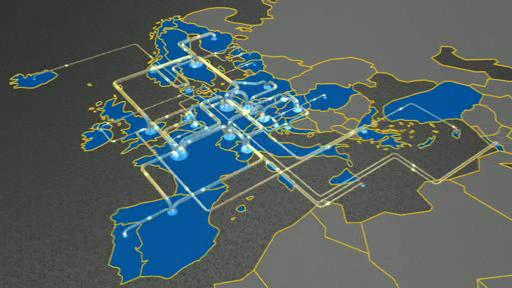 Connect. Communicate. Collaborate
The AAI of perfSONAR MDM: WE profile
Authentication data included in the SOAP header
Relayed-trust SAML assertion sent following the X.509 and SAML profiles of WS-SEC
Certificate contains the component ID of the client
Subject of the SAML assertion used for requesting its attributes
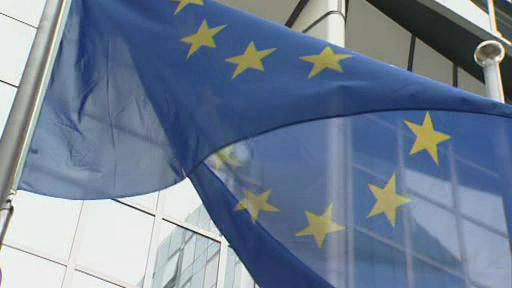 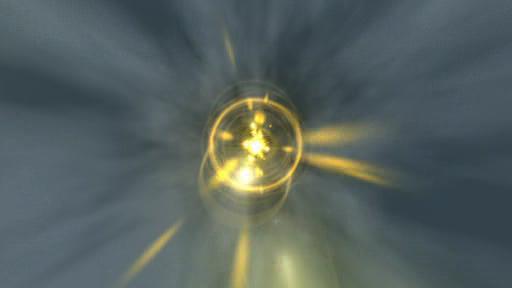 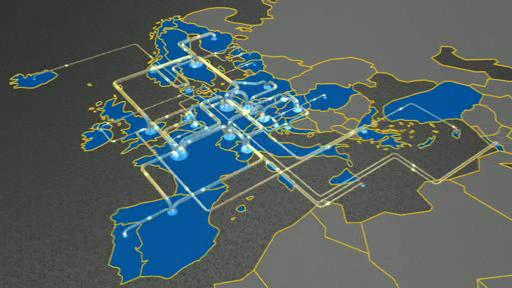 Connect. Communicate. Collaborate
The AAI of perfSONAR MDM: the future
Outline
What is MDM perfSONAR?

Which problem has been solved?

The AAI of perfSONAR

Conclusion and future work
Conclusion and future work
perfSONAR has a full AAI with “minimal” efforts
Components for services
Libraries for services and clients
They don’t have to understand AA issues…
… or almost O:-)

UbC profile has to be redesigned
It uses SASL CA
Bad choice
There is a solution on the way
“eduroam style”

We are working on the authorization part
Making easy what it isn’t easy

Main goal for the future: the performance
Thank you for your attention!

Any questions?